Planul de afacere
Scopul planului de afacere
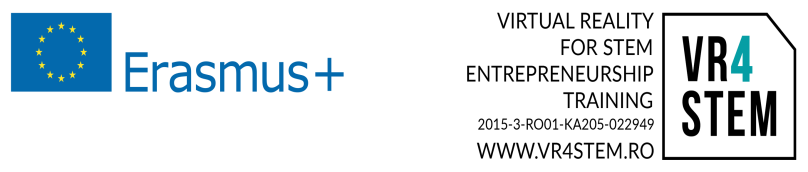 Scopul planului de afacere
Pentru a lasa fiecare potential investitor sau angajat al companiei sa cunoasca:
care sunt planurile tale
daca se merge in directia cea buna
daca se indeplinesc conditiile ce trebuiesc indeplinite
Foarte important este ca o companie sa devina profitabila intr-un timp cat mai scurt
2
Planul de afacere nu trebuie sa fie complicat, dar trebuie sa atinga urmatoarele cerinte :
	-care este produsul pe care il ofera compania si care este scopul produsului
	-care este strategia de lansare a produsului
	-detaliile financiare, vanzarile estimate si castigurile
	-obiectivele si tintele care trebuie atinse 
	-ce vei face daca strategia ta va da gres
	-grupul tinta al produsului oferit
	-costurile financiare, ce vor trebui acoperite din castiguri
3